[Speaker Notes: Antonio Canova, Autoritratto, Possagno, Tempio]
[Speaker Notes: Antonio Canova, Autoritratto, Possagno, Tempio]
[Speaker Notes: Dedalo ed Iacaro, Venezia,Museo Correr]
[Speaker Notes: Monumento funerario i Clemente XIV, Roma, Basilica dei SS. Apostoli]
[Speaker Notes: Francesco Chaiarattini, Veduta dello studio canoviano, particolare, Udine, Museo Civico]
[Speaker Notes: Monumento funerario di Clemente XIII, Roma, Basilica di S. Pietro]
[Speaker Notes: Ebe, Berlino, Nationalgalerie]
[Speaker Notes: Amore e Psiche che si abbracciano, Parigi, Musée du Louvre]
[Speaker Notes: Amore e Psiche stanti, Pietroburgo, Ermitage]
[Speaker Notes: Adone e Venere, Ginevra, Musée d’Art et Histoire]
[Speaker Notes: Monumento di Maria Cristina d’Austria, particolare, Vienna, Augustinerkiche]
[Speaker Notes: Dar da mangiare agli affamati, particolare, Possagno, Gipsoteca]
[Speaker Notes: Stele Giustiniani, Padova, Museo Civico]
[Speaker Notes: Ercole e Lica, Roma, galleria nazionale d’Arte Moderna]
[Speaker Notes: Ercole Farnese, Napoli, Museo Archeologico Nazionale]
[Speaker Notes: Perseo trionfante, Roma, Musei Vaticani]
[Speaker Notes: Stele funeraria di Elisabetta Mellerio, Palermo, Palazzo Mirto]
[Speaker Notes: Monumento funerario di Vittorio Alfieri, particolare, Firenze, Basilica di Santa Croce]
[Speaker Notes: Venere iralica, Firenze, Galleria Palatina]
[Speaker Notes: Paride, Monaco di Baviera, Alte Pinakothek]
[Speaker Notes: Cenotafui degli ultimi Stuart, particolare, Roma, Basilica di S. Pietro]
[Speaker Notes: Marte e Venere, modello in gesso, Possagno, Gipsoteca]
[Speaker Notes: Tempio di Possagno]
[Speaker Notes: 1777-.1779, Dedalo ed Icaro, marmo, h. cm 182, Venezia Museo Correr]
[Speaker Notes: Dedalo ed Icaro, marmo, h. cm 182, particolare, Venezia Museo Correr]
[Speaker Notes: Dedalo ed Icaro, marmo, h. cm 182, particolare, Venezia Museo Correr]
[Speaker Notes: Teseo trionfante sul Minotauro, 1781-1783, marmo, h. 145,5, Londra, Victoria and Albert Museum]
[Speaker Notes: Teseo trionfante sul Minotauro, 1781-1783, marmo, h. 145,5, particolare, Londra, Victoria and Albert Museum]
[Speaker Notes: Monumenro funerario di Clemente XIV, 1783-1787, marmo di Carra a lumachella, cm. 740 X 590 X 295, Roma, Basilica dei SS. Apostoli]
[Speaker Notes: Mansuetudine, modellino in terracotta per il monumentofunerario di Clemente ZIV, Possagno Gipsoteca
Monumenro funerario di Clemente XIV, 1783-1787, marmo di Carra a lumachella, cm. 740 X 590 X 295, particolare, Roma, Basilica dei SS. Apostoli]
[Speaker Notes: Monumenro funerario di Clemente XIV, 1783-1787, marmo di Carra a lumachella, cm. 740 X 590 X 295, particolare, Roma, Basilica dei SS. Apostoli]
[Speaker Notes: Monumenro funerario di Clemente XIV, 1783-1787, marmo di Carra a lumachella, cm. 740 X 590 X 295, particolare, Roma, Basilica dei SS. Apostoli]
[Speaker Notes: Monumento funerario di Clemente XIII, 1783-1792, marmo di Carrara, travertinoo e lumachella, cm 820 X 630 X 254, Roma, Basilic di S. Pietro]
[Speaker Notes: Primo progetto per il monumento funerario di Clemente XIII, modellino in gesso, Possagno, Gipsoteca]
[Speaker Notes: Monumento funerario di Clemente XIII, 1783-1792, marmo di Carrara, travertinoo e lumachella, cm 820 X 630 X 254, particolare, Roma, Basilic di S. Pietro]
[Speaker Notes: Danza dei figli di Alcinoo, Morte di Socrate, Le Troiane presentano il peplo a Pallade, 1787-1795, gessi, cm 122 X 249, 122  X 249 e  120 X 260, particolare, Possagno. Gipsoteca]
[Speaker Notes: Danza dei figli di Alcinoo, Morte di Socrate, Le Troiane presentano il peplo a Pallade, 1787-1795, gessi, cm 122 X 249, 122  X 249 e  120 X 260, particolare,Possagno. Gipsoteca]
[Speaker Notes: Danza dei figli di Alcinoo, Morte di Socrate, Le Troiane presentano il peplo a Pallade, 1787-1795, gessi, cm 122 X 249, 122  X 249 e  120 X 260, partcicolre, Possagno. Gipsoteca]
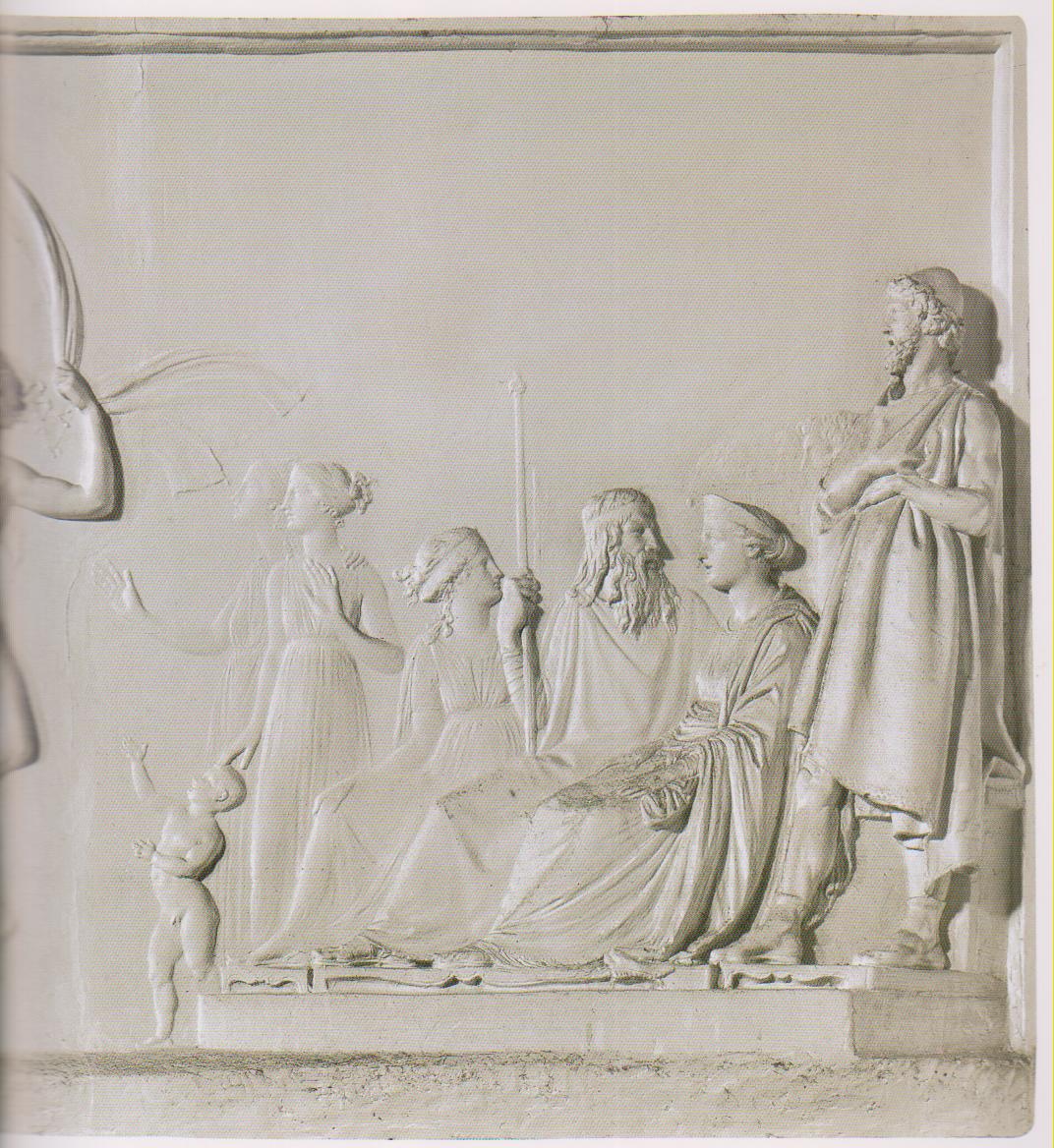 [Speaker Notes: Danza dei figli di Alcinoo, Morte di Socrate, Le Troiane presentano il peplo a Pallade, 1787-1795, gessi, cm 122 X 249, 122  X 249 e  120 X 260, Possagno. Gipsoteca]
[Speaker Notes: Morte di Socrate, particolare]
[Speaker Notes: Morte di Socrae, particolare]
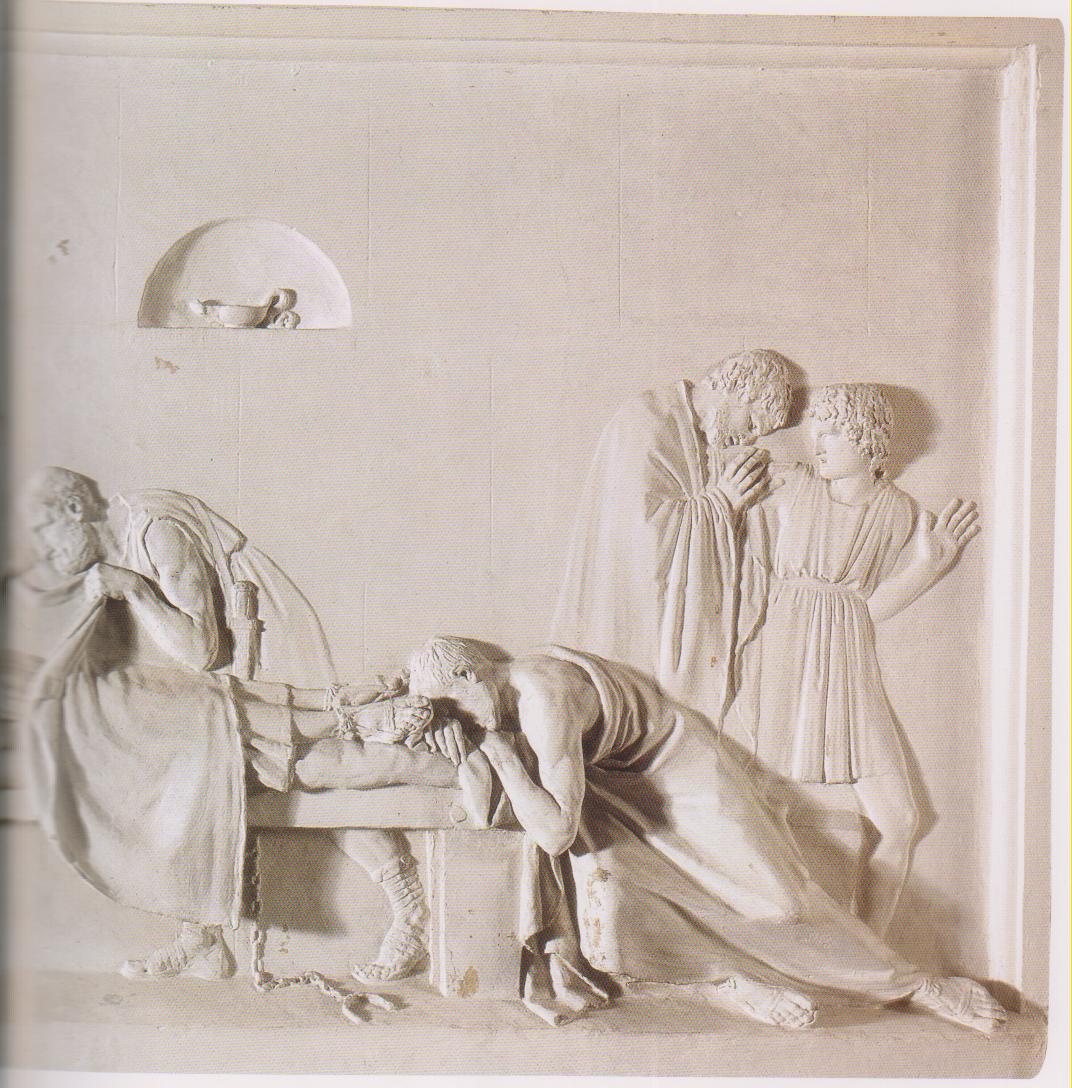 [Speaker Notes: La morte di Socrate]
[Speaker Notes: Le Troiane presentano il peplo a Pallade, particolare]
[Speaker Notes: Le Troiane presentano il peplo a Pallade, particolare]
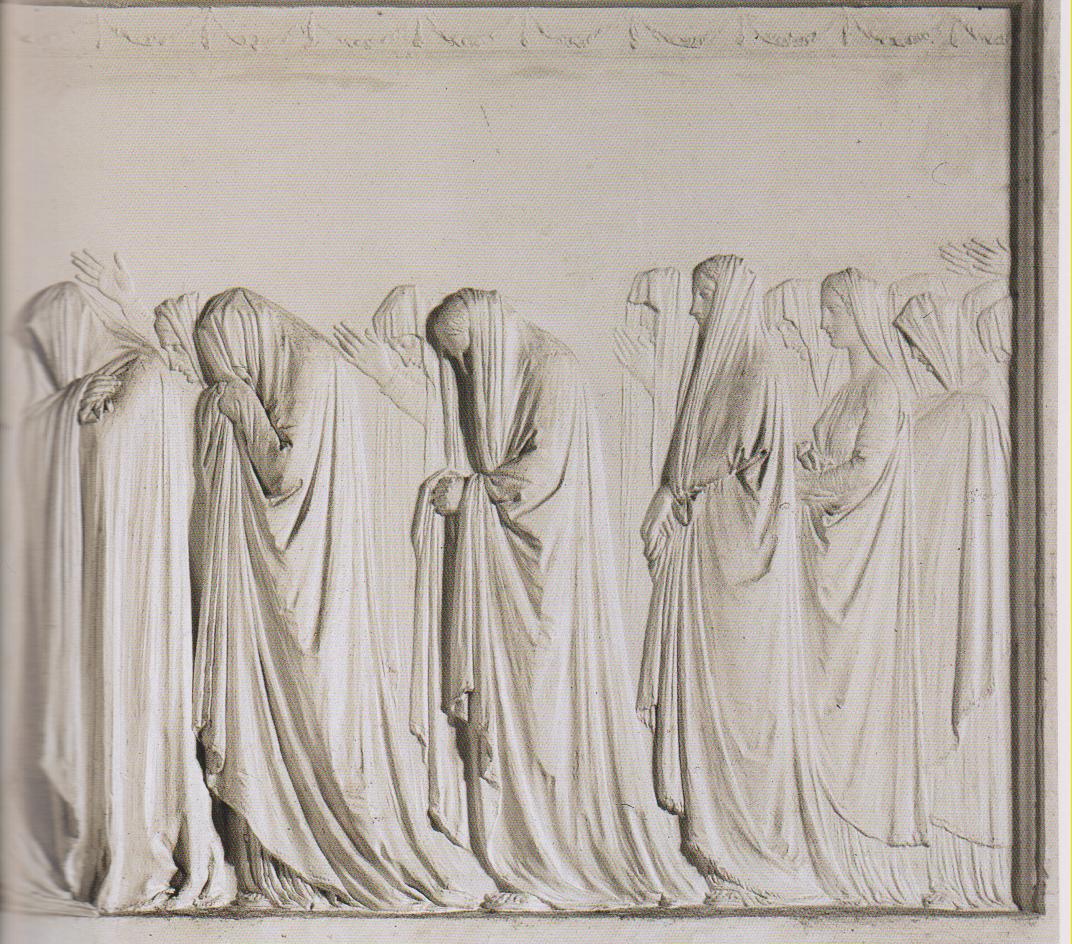 [Speaker Notes: Le Troiane presentano il peplo a Pallade]
[Speaker Notes: Amore e Psiche che si abbracciano, 1787-1793,  marmo,  cm 155 X 168, Parigi, Musé e du Louve]
[Speaker Notes: Amore e Psiche che si abbracciano, Bozzetto in terracotta, Venezia, Museo Correr]
[Speaker Notes: Amore e Pische sche si abbracciano, Bozzetto in terracotta, Possagno Gipsoteca]
[Speaker Notes: Amore e Psiche che si abbracciano, 1787-1793,  marmo,  cm 155 X 168, particolare, Parigi, Musé e du Louve]
[Speaker Notes: Adone e Venere, 1789-1794, marmo, h. cm 185, Ginevra, Musée d’Art et Histoire]
[Speaker Notes: Adone e Venere, 1789-1794, marmo, h. cm 185, particolare, Ginevra, Musée d’Art et Histoire]
[Speaker Notes: Adone e Venere, 1789-1794, marmo, h. cm 185, Ginevra, Musée d’Art et Histoire]
[Speaker Notes: Amore e Psiche stanti, 1800-1803, marmo, h. cm 150, Pietroburgo, Ermitage]
[Speaker Notes: Amore e Psiche stanti, 1800-1803, marmo, h. cm 150, particolare, Pietroburgo, Ermitage]
[Speaker Notes: Amore e Psiche stanti, 1800-1803, marmo, h. cm 150, particolare, Pietroburgo, Ermitage]
[Speaker Notes: Maddalena penitente, 1793-1796 (?), marmo, h. cm 90, Genova, Museo di Sant'Agostino]
[Speaker Notes: Maddalena penitente, 1793-1796 (?), marmo, h. cm 90, Genova, Museo di Sant'Agostino]
[Speaker Notes: Maddalena penitente, 1793-1796 (?), marmo, h. cm 90, Genova, particolare, Museo di Sant'Agostino]
[Speaker Notes: Maddalena penitente, Bozzetto in creta, Venezia, Museo Correr]
[Speaker Notes: Maddalena penitente, Bozzetto in terracotta, Bassano del Grappa, Museo Civico]
[Speaker Notes: Ercole e Lica, 1795-1815, marmo, h. cm 335, Roma, Museo Nazionale d’Arte moderna]
[Speaker Notes: Studio per il gruppo di Ercole e Lica, Bassano del Grappa, Museo Civico]
[Speaker Notes: Ercole e Lica, incisione di Giovanni Folo, Bassano del Grappa. Museo Civico]
[Speaker Notes: Ercole e Lica, incisione di Pietro Fontana, Bassano del Grappa, Museo Civico]
[Speaker Notes: Ercole e Lica, 1795-1815, marmo, h. cm 335, particolare, Roma, Museo Nazionale d’Arte moderna]
[Speaker Notes: Ercole e Lica, 1795-1815, marmo, h. cm 335, particolare, Roma, Museo Nazionale d’Arte moderna]
[Speaker Notes: Creugante e Damosseno, 1795-1806, marmo, h. rispettivamente cm 225 e 215, Creugante, Roma, Musei Vaticani]
[Speaker Notes: Creugante e Damosseno, 1795-1806, marmo, h. rispettivamente cm 225 e 215, Damosseno, Roma, Musei Vaticani]
[Speaker Notes: Creugante, incisione di Angelo Bertini, bassano del Grappa, Museo Civico]
[Speaker Notes: Damosseno, incisione di Pietro Fontana, Bassano del Grappa, Museo Civico]
[Speaker Notes: Ebe, 1795-1799, marmo, h. cm 157, Berlino, Nationalgalerie]
[Speaker Notes: Ebe, 1795-1799, marmo, h. cm 157, particolare, Berlino, Nationalgalerie]
[Speaker Notes: Dar da mangiare agli affamati, Insegnare agli affamati. Insegnare agli ignoranti, 1795-1796, gesso, cm120 X 124 e 120 X 124, 
Particolare, Possagno Gipsoteca]
[Speaker Notes: Dar da mangiare agli affamati, Insegnare agli affamati. Insegnare agli ignoranti, 1795-1796, gesso, cm120 X 124 e 120 X 124, 
Particolare, Possagno Gipsoteca]
[Speaker Notes: Dar da mangiare agli affamati, Insegnare agli affamati. Insegnare agli ignoranti, 1795-1796, gesso, cm120 X 124 e 120 X 124, 
 Possagno Gipsoteca]
[Speaker Notes: Dar da mangiare agli affamati, Insegnare agli affamati. Insegnare agli ignoranti, 1795-1796, gesso, cm120 X 124 e 120 X 124, 
Possagno Gipsoteca]
[Speaker Notes: Dar da mangiare agli affamati, Insegnare agli affamati. Insegnare agli ignoranti, 1795-1796, gesso, cm120 X 124 e 120 X 124, 
Particolare, Possagno Gipsoteca]
[Speaker Notes: Monumento funerario di Francesco Pesaro, 799, legno e cera, cm 34 X 51 X 23, Venezia, Museo Correr]
[Speaker Notes: Compianto di Cristo, 1800, gesso, cm 92 X 73, Possagno, Gipsoteca]
[Speaker Notes: Studio per i Compianto di Cristo, Bassano del Grappa, Museo Civico]
[Speaker Notes: Copmpianto di Cristo, Possagno, Tempio]
[Speaker Notes: Perseo trionfante, 1797-1801, marmo, h. 235, Roma, Musei Vaticani]
[Speaker Notes: Incisione dell’Apollo del Belvedere con appunti autografi di Antonio Canova, Bassano del Grappa. Museo Civico]
[Speaker Notes: Perseo trionfante, 1797-1801, marmo, h. 235, particolare, Roma, Musei Vaticani]
[Speaker Notes: Monumenro funerario di Maria Cristina d’Austria, 1708-1805, marmo, h. 574, Vienna, Augustiner kirche]
[Speaker Notes: Monumenro funerario di Maria Cristina d’Austria, 1708-1805, marmo, h. 574, particolare, Vienna, Augustiner kirche]
[Speaker Notes: Monumenro funerario di Maria Cristina d’Austria, 1708-1805, marmo, h. 574, particolare, Vienna, Augustiner kirche]
[Speaker Notes: Modellino in terracotta per il Monumento funerario di Tiaziano, Possagno, Gipsoteca]
[Speaker Notes: Modellino in terracotta per il Monumento funerario di Tiziano, Possagno, Gipsoteca]
[Speaker Notes: Venere Italica, 1804-1811, marmo, h. cm. 172, Firenze. Galleria Palatina]
[Speaker Notes: Venere Italica, 1804-1811, marmo, h. cm. 172, particolare, Firenze. Galleria Palatina]
[Speaker Notes: Venere Italica, 1804-1811, marmo, h. cm. 172, particolare, Firenze. Galleria Palatina]
[Speaker Notes: Studio della Venere dei Medici, Bassano del Grappa, Museo Civico]
[Speaker Notes: Studio per la Venere Italica, Bassano del Grappa, Museo Civico]
[Speaker Notes: Stele funeraria di Giovanni Volpato, 1804-1807, marmo, cm 185 X 122, Roma, Basilica dei SS. Apostoi]
[Speaker Notes: Disegno con due studi di figure femminili ignude, Particolare, Bassano del Grappa, Museo Civico]
[Speaker Notes: Disegno con due studi di figure femminili ignude, Particolare, Bassano del Grappa, Museo Civico]
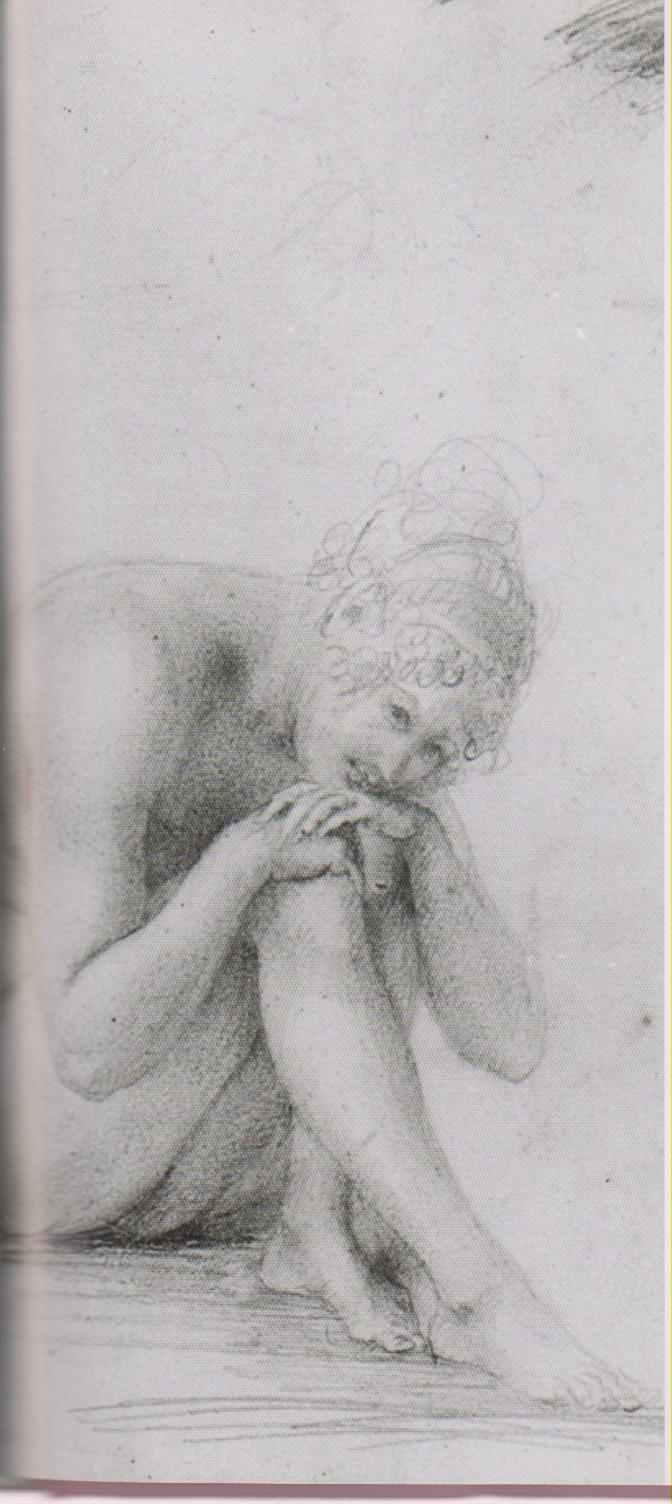 [Speaker Notes: Disegno con due studi di figure femminili ignude, Bassano del Grappa, Museo Civico]
[Speaker Notes: Figura femmnile assisa, con ampio mantello, in atto di piangere, con il capo reclinato, Bassano del Grappa, Museo Civico]
[Speaker Notes: Figura femmnile assisa, con ampio mantello, in atto di piangere, con il capo reclinato sulla mano destra, Bassano del Grappa, Museo Civico]
[Speaker Notes: Figura femminile assisa, con le gambe accavallate e il capo reclinato sulla mano sinistra, Bassano del Grappa, Museo Civico]
[Speaker Notes: Figura femmnile assisa, con ampio mantello, in atto di piangere, con il capo reclinato sulle mani, cippo con busto, Bassano del Grappa, Museo Civico]
[Speaker Notes: Napoleone Bonaparte come Marte pacificatore, 1803-1806, marmo, h, 340, Londra, Apley House]
[Speaker Notes: Napoleone Bonaparte come Marte pacificatore, Milano, Accademia di Brera]
[Speaker Notes: Napoleone Bonaparte come Marte pacificatore, 1803-1806, marmo, h, 340, particolare, Londra, Apley House]
[Speaker Notes: Ritratto di Pio VII, 1804-1807, marmo, cm 59 X 50 X 35, Roma, Protomoteca Capitolina]
[Speaker Notes: Ritratto di Pio VII, 1804-1807, marmo, cm 59 X 50 X 35, particolare, Roma, Protomoteca Capitolina]
[Speaker Notes: Letizia Ramolino Bonaparte, 1804, terracotta, cm 28,5 X 12 X 21, Possagno, Gipsoteca]
[Speaker Notes: La principessa leopoldina Liechtenstein, bozzetto in terracotta, Possagno, Gipsoteca]
[Speaker Notes: La Concordia con le Grazie, bozzetto in terracotta, Possagno, Gipsoteca]
. Roma, Galleria Borg
[Speaker Notes: Paolina Borghese Bonaparte come Venere vincitrice, 1804-1808, marmo, cm 200, Roma, Galleria Borghese]
[Speaker Notes: Paolina Borghese Bonaparte come Venere vincitrice, 1804-1808, marmo, cm 200, particolare, Roma, Galleria Borghese]
[Speaker Notes: Paolina Borghese Bonaparte come Venere vincitrice, 1804-1808, marmo, cm 200, particolare, Roma, Galleria Borghese]
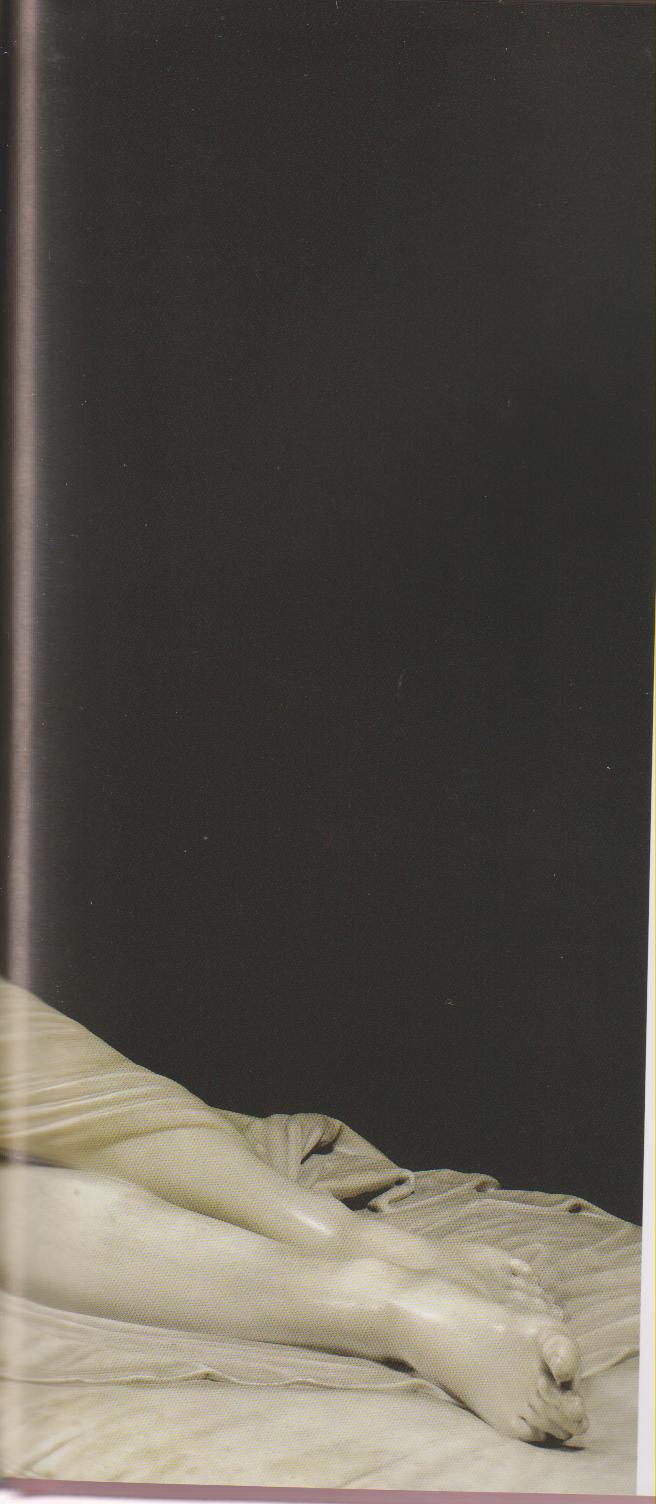 [Speaker Notes: Paolina Borghese Bonaparte come Venere vincitrice, 1804-1808, marmo, cm 200, Roma, Galleria Borghese]
[Speaker Notes: Paolina Borghese Bonaparte come Venere vincitrice, 1804-1808, marmo, cm 200, particolare, Roma, Galleria Borghese]
[Speaker Notes: Paolina Borghese Bonaparte come Venere vincitrice, 1804-1808, marmo, cm 200,particolare,  Roma, Galleria Borghese]
[Speaker Notes: Paolina Borghese Bonaparte come Venere vincitrice, 1804-1808, marmo, cm 200, particolare, Roma, Galleria Borghese]
[Speaker Notes: Paolina Borghese Bonaparte come Venere vincitrice, 1804-1808, marmo, cm 200, Roma, particolare, Galleria Borghese]
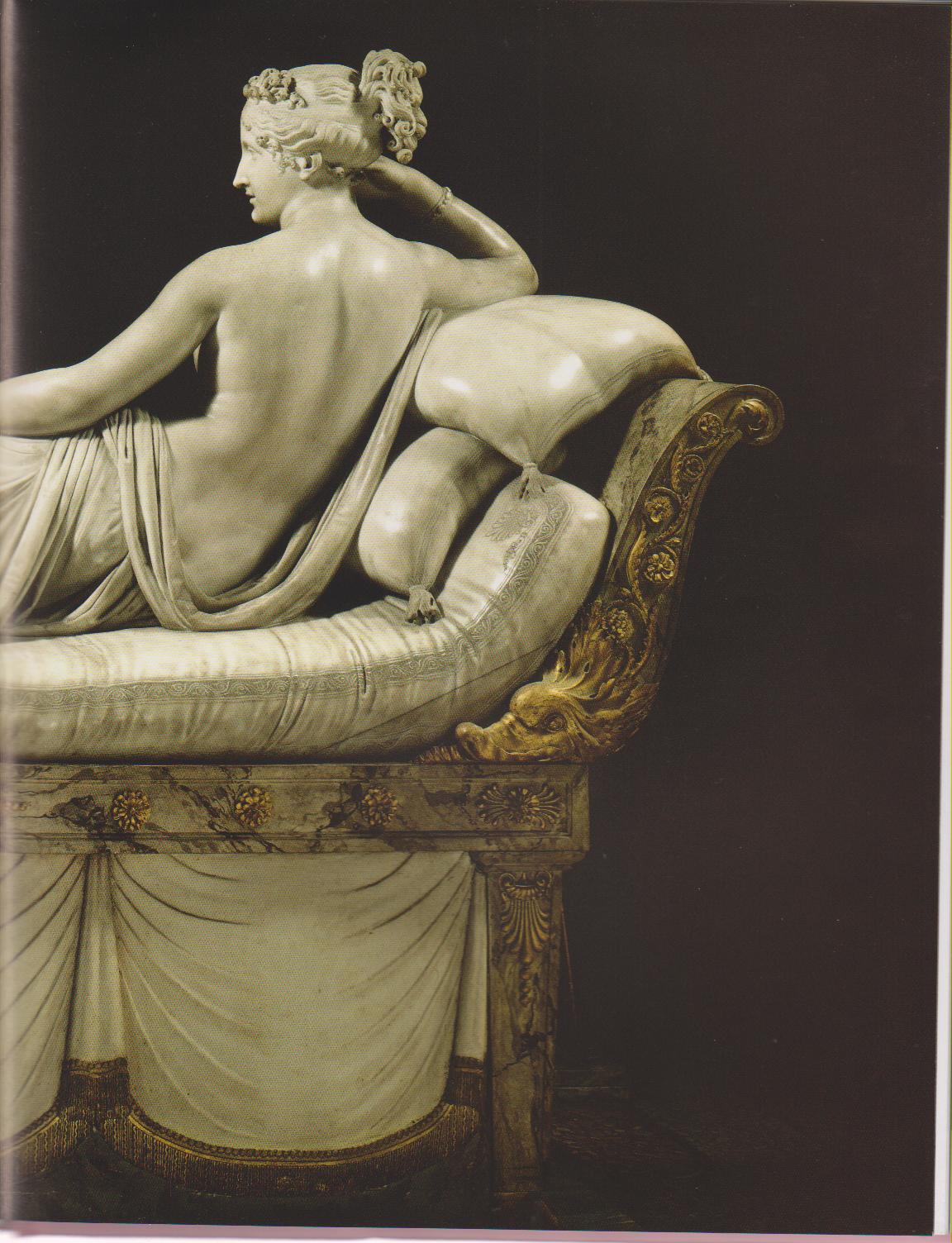 [Speaker Notes: Paolina Borghese Bonaparte come Venere vincitrice, 1804-1808, marmo, cm 200, Roma, Galleria Borghese]
[Speaker Notes: Monumento funerario di Vittorio Alfieri, 1806-1810, marmo, cm 480 X 360, Firenze, Basilica di Santa Croce]
[Speaker Notes: Stele alta più di tre metri con figura di donna piangente presso il busto dell’Alfieri, rifiutata dalla commitente del monumento funerario per Santa Croce.]
[Speaker Notes: Monumento funerario di Vittorio Alfieri, 1806-1810, marmo, cm 480 X 360, particolare, Firenze, Basilica di Santa Croce]
[Speaker Notes: Compianto sulla Contessa di Haro, 1806-1808, marmo, cm 180 X 220, Possagno, Gipsoteca]
[Speaker Notes: Studio per il Compianto della Contessa di Haro, tecnica mista su tela, Bassano del Grappa, Museo Civico]
[Speaker Notes: Compianto sulla Contessa di Haro, 1806-1808, marmo, cm 180 X 220, particolare, Possagno, Gipsoteca]
[Speaker Notes: Danzatrice con cembali, 1809-1814, marmo, h. 187, Berlino, Staatliche Museem]
[Speaker Notes: Danzatrice con cembali, tempera, Possagno, Gipsoteca]
[Speaker Notes: Danzatrice con cembali, incisione di Angelo Bertini, Bassano del Grappa, Museo Civico]
[Speaker Notes: Le Grazie, 1812-1816, marmo, h. 182, Pietroburgo, Ermitage]
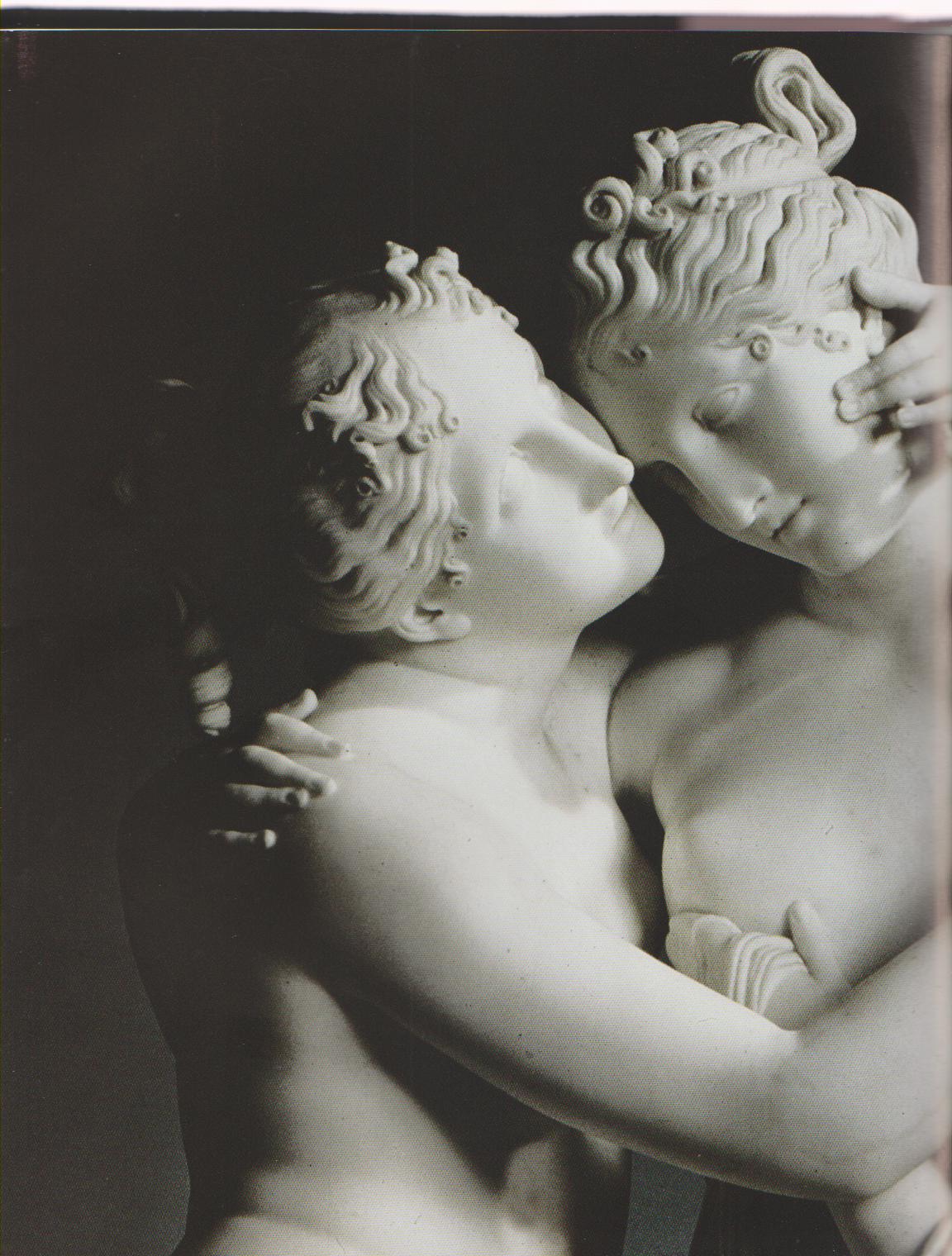 [Speaker Notes: Le Grazie, 1812-1816, marmo, h. 182, particolare, Pietroburgo, Ermitage]
[Speaker Notes: Le Grazie, 1812-1816, marmo, h. 182, particolare, Pietroburgo, Ermitage]
[Speaker Notes: Le Grazie, 1812-1816, marmo, h. 182, Pietroburgo, Ermitage]
[Speaker Notes: Due studi per le Grazie, Bassano del Grappa, Museo Civico]
[Speaker Notes: Le Grazie, 1812-1816, marmo, h. 182, particolare, Pietroburgo, Ermitage]
[Speaker Notes: Le Grazie, bozzetto in terracotta, Lione, Musée des Beauz Arts]
[Speaker Notes: Le Grazie, bozzetto in terracotta, Bassano del Grappa, Museo Civico]
[Speaker Notes: Testa di Callipe, 1812, marmo, h.cm 40, Firenze, Galleria dell’Arte Moderna]
[Speaker Notes: Cenotafio degli ultimi Stuart, 1817-1819, marmo, cm 560 X 280 X 140, Roma, basilica di S. Pietro]
[Speaker Notes: Studio per il cenotafio degli ultimi Stuart, Bassano del Grappa, Museo Civico]
[Speaker Notes: Cenotafio degli ultimi Stuart, modellino in gesso, Possagno, Gipsoteca]
[Speaker Notes: Madonna, 181 -(?), terracotta, cm 48 X 15 X 18, Possagno, Gipsoteca]
[Speaker Notes: Endimione dormiente, 1819-1822, marmo, cm 93 X 185, Chatsworth, Collezioni del duca di Devonshire]
[Speaker Notes: Endimione dormiente, 1819-1822, marmo, cm 93 X 185, particolare, Chatsworth, Collezioni del duca di Devonshire]
[Speaker Notes: Endimione dormiente, 1819-1822, marmo, cm 93 X 185, particolare, Chatsworth, Collezioni del duca di Devonshire]
[Speaker Notes: Ninfa dormiente, bozzetto in terracotta, Possagno, Gipsoteca]
[Speaker Notes: Maddalena giacente, gesso, Possagno, Gipsoteca]
[Speaker Notes: L’Annunziazione, 1820-1823, gesso, cm 103 X 116, Possagno, Tempio]
[Speaker Notes: L’Annunziazione, 1820-1823, gesso, cm 103 X 116, particolare, Possagno, Tempio]
[Speaker Notes: L’Annunziazione, 1820-1823, gesso, cm 103 X 116, particolare, Possagno, Tempio]